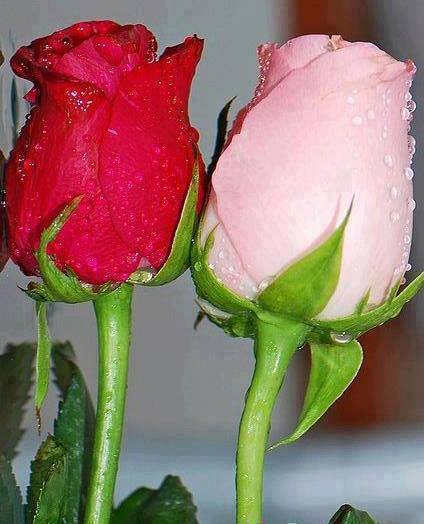 স্বাগতম
শিক্ষক পরিচিতিঃ
শিরিন আকতার
সহকারি শিক্ষক
জাহানপুর সরকারি প্রাথমিক বিদ্যালয়
ধামুইরহাট,নওগাঁ
পাঠ পরিচিতিঃ
বিষয়ঃপ্রাথমিক বিজ্ঞান
শ্রেণিঃচতুর্থ
পাঠঃআবহাওয়া ও জলবায়ু
পাঠ্যাংশঃআমরা বিভিন্ন.............বুঝতে পারি
সময়ঃ ৪৫ মিনিট
শিখনফলঃ
১৩.১.২ আবহাওয়ার পারবেউপাদাসমূহ কী কী তা লিখতে ।
এসো একটি ছড়া শুনি
১.ছড়াতে কী ঝেঁপে আসার কথা বলা হয়েছে?
২.শীতকালের বাতাস কেমন লাগে?
৩.বৃষ্টির আগে আকাশ কেমন দেখায়?
আজ আমরা আবহাওয়া ও জলবায়ু নিয়ে পড়ব।
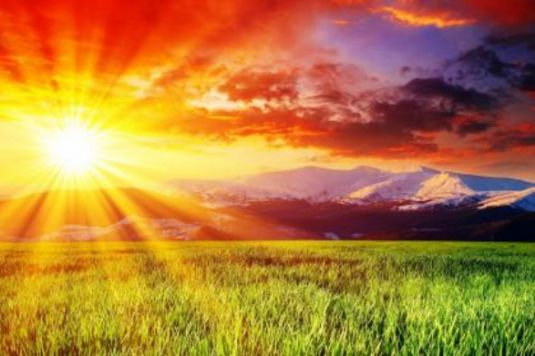 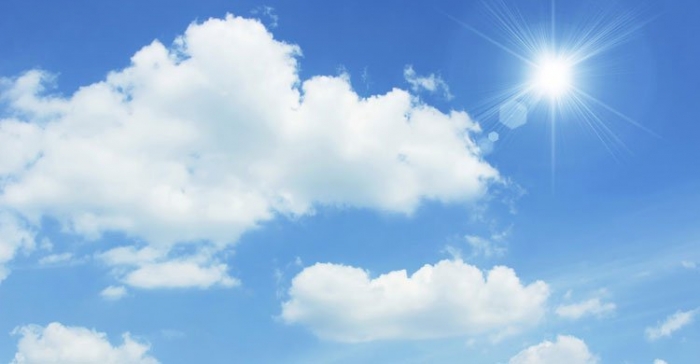 রোদ
প্রখর রোদ
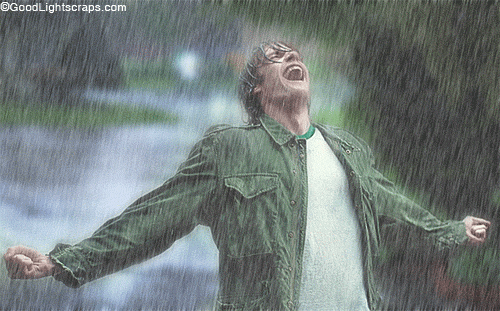 বৃষ্টি
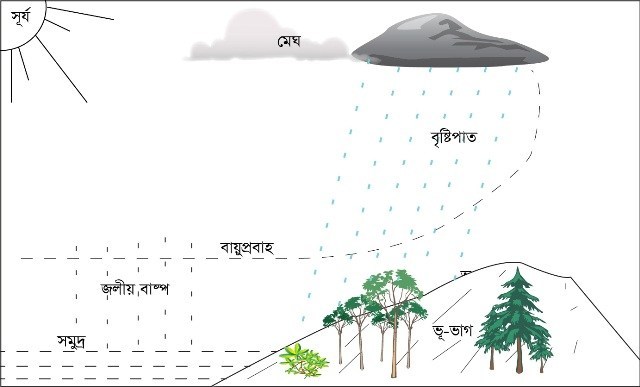 জলিয়বাষ্প
বায়ুপ্রবাহ
মেঘ
বৃষ্টি
আবহাওয়ার সংজ্ঞাঃ
আবহাওয়া হলো প্রতিদিনের আকাশ ওবায়ুমণ্ডলের অবস্থা।
আবহাওয়ার উপাদান
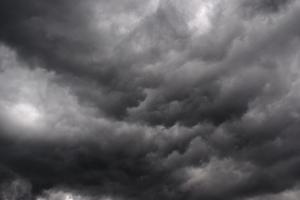 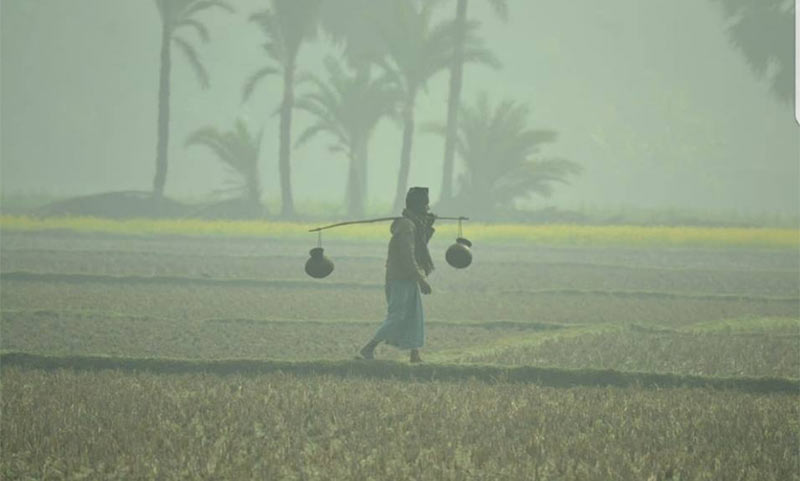 মেঘ
কুয়াশা
আকাশের অবস্থাঃ
প্রতিদিন আকাশের অবস্থা একই রকম থাকেনা। কখনো আকাশ রৌদ্রজ্জ্বল, কখনো মেঘাচ্ছন্ন , কখনো কুয়াশায় ঢাকা থাকে।
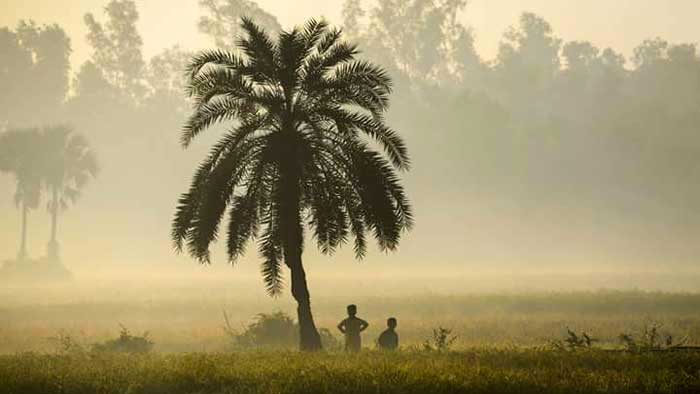 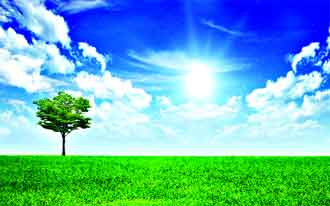 কুয়াশা
রোদ
তাপমাত্রাঃ
বাতাস কতটা ঠাণ্ডা বা গরম সেই অবস্থাই হচ্ছে তাপমাত্রা। এজন্য আমরা কোনদিন ঠাণ্ডা আবার কোনদিন গরম অনুভব করি।
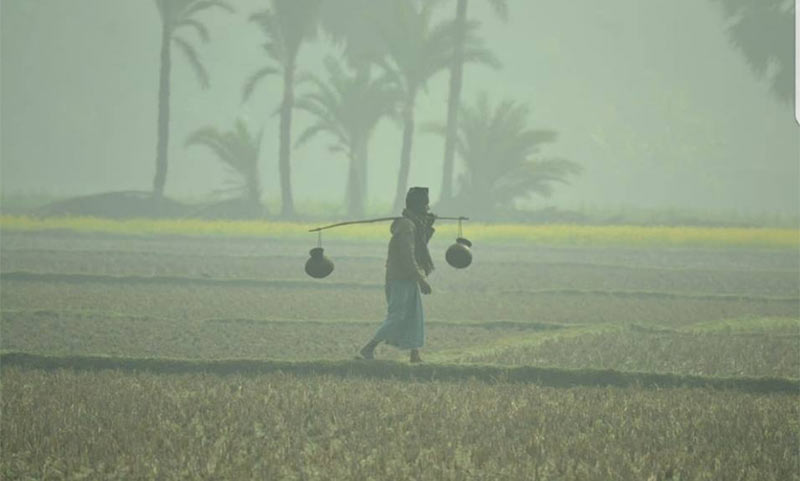 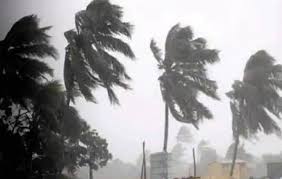 আদ্র বাতাস
আদ্রতাঃ
যখন চারপাশের বাতাস ভেজা ,চটচটে থাকে তখন আমরা তাকে আদ্র আবহাওয়া বলি। আদ্রতা হলো বাতাসে জলীয়বাষ্পের পরিমান।
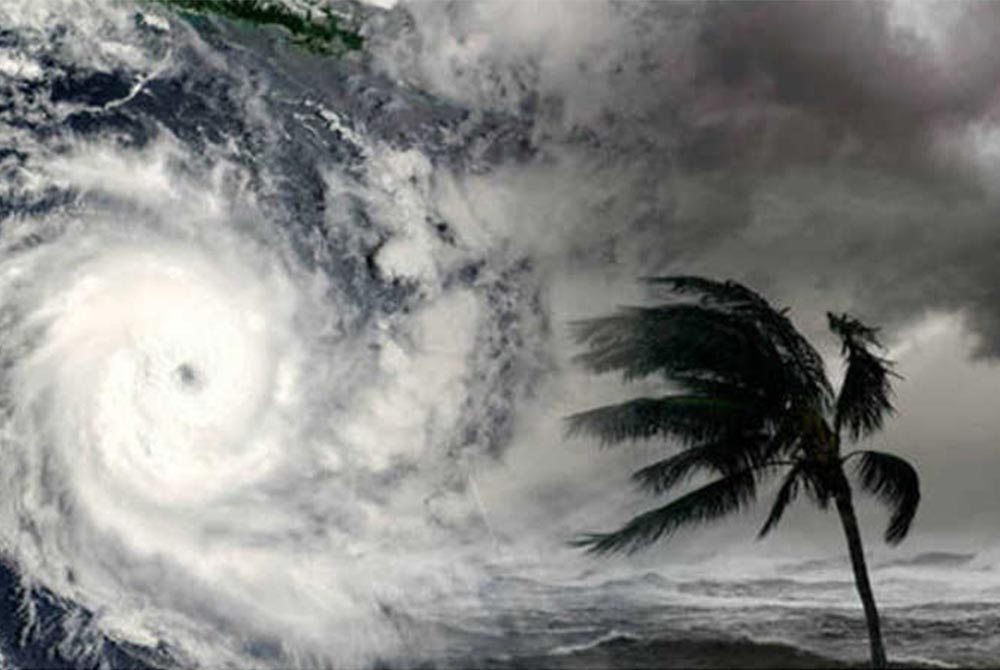 প্রবল বাতাস
বায়ু প্রবাহঃ
বায়ুর সচল অবস্থা। একে এর গতি দ্বারা পরিমাপ করা যায়। বায়ু প্রবাহ কতটা শক্তিশালী তা আমরা বিদ্যালয়ের পতাকা উড়া, গাছের পাতার নড়াচড়া  ইত্যাদি দেখে বুঝতে পারি।
একাজঃ
কক
বাম পাশের শব্দের সাথে ডান পাশের শব্দের মিল -
তাপমাত্রা
মৃদু বা প্রবল
গরম বা ঠাণ্ডা
আদ্রতা
আদ্র বা শুষ্ক
বৃষ্টিপাত
রোদ দলঃ
বৃষ্টি দলঃ
আবহাওয়ার সংজ্ঞা লিখ?
আবহাওয়ার দুটি উপাদানের নাম লিখ?
পাঠ্যপুস্তক খুলে (পৃষ্ঠা ৬৮-৬৯) নিচুস্বরে পরতে বলব।
মূল্যায়নঃ
আবহাওয়ার উপাদানের তালিকা তৈরি কর?
বায়ুর আদ্রতা কী?
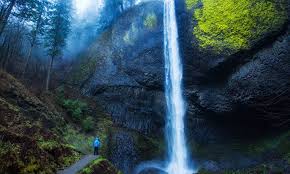 ধন্যবাদ